3Г класс-смотр строя и песни.Классный руководитель: Чернова Татьяна Александровна.
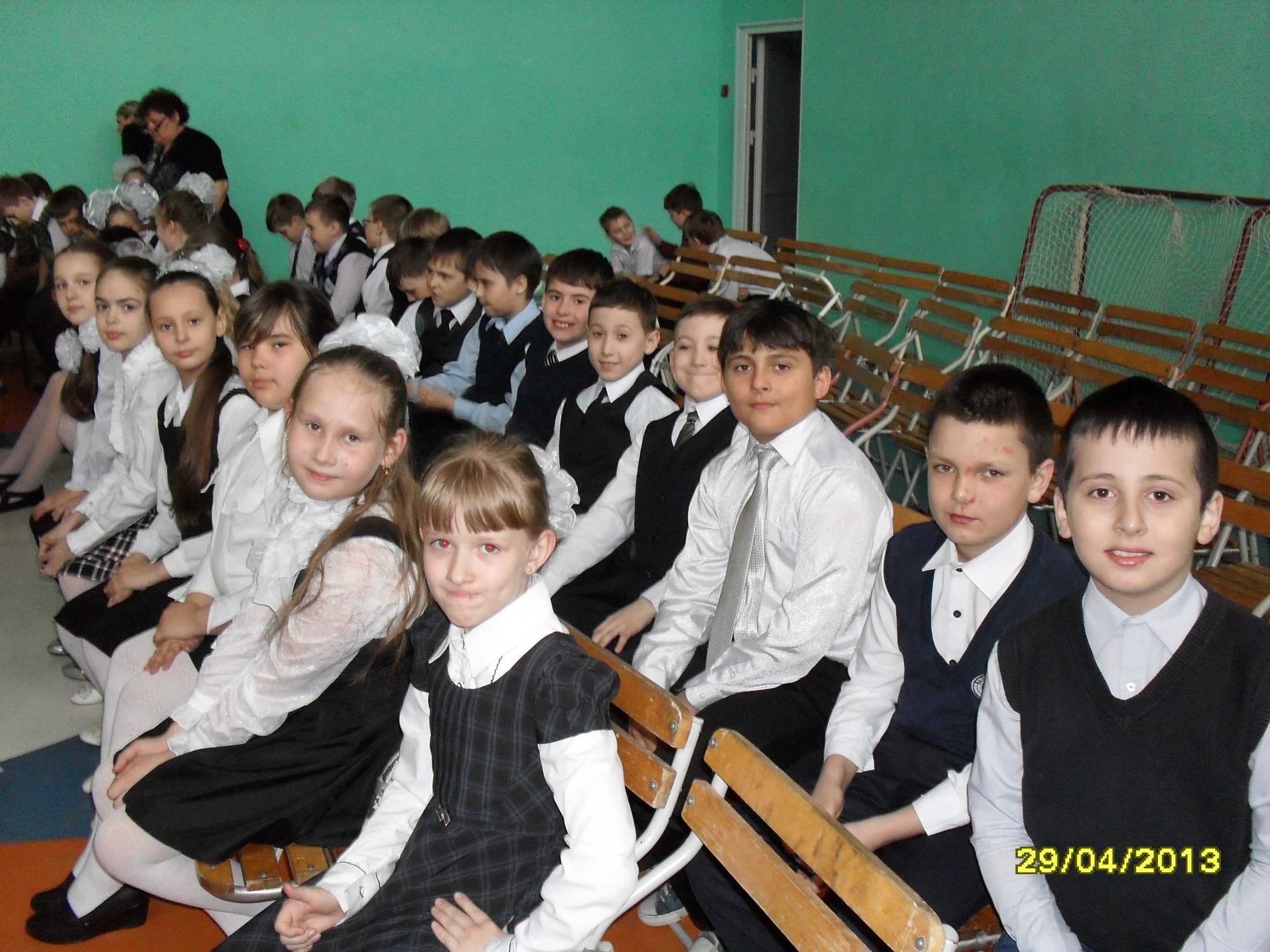 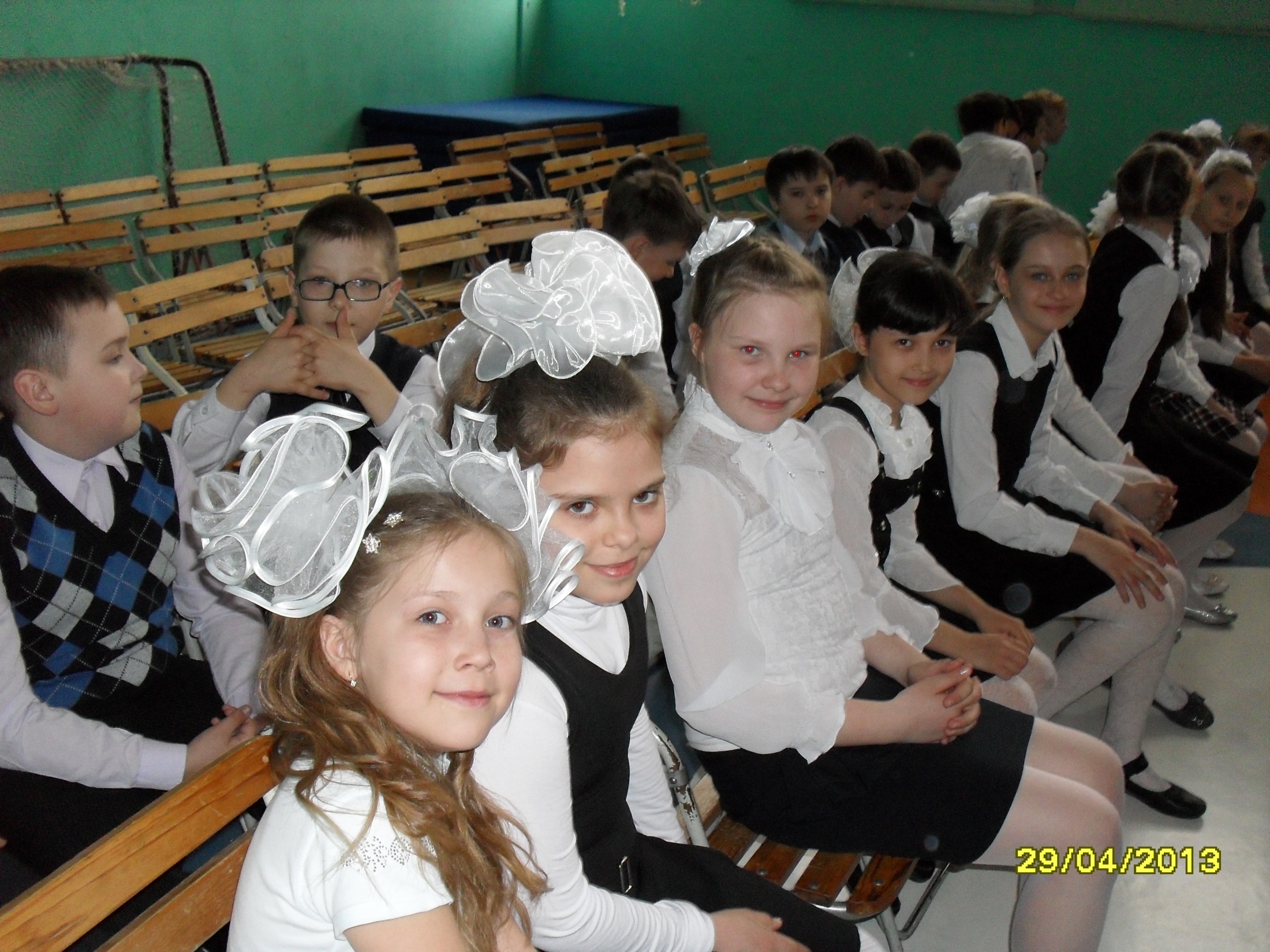 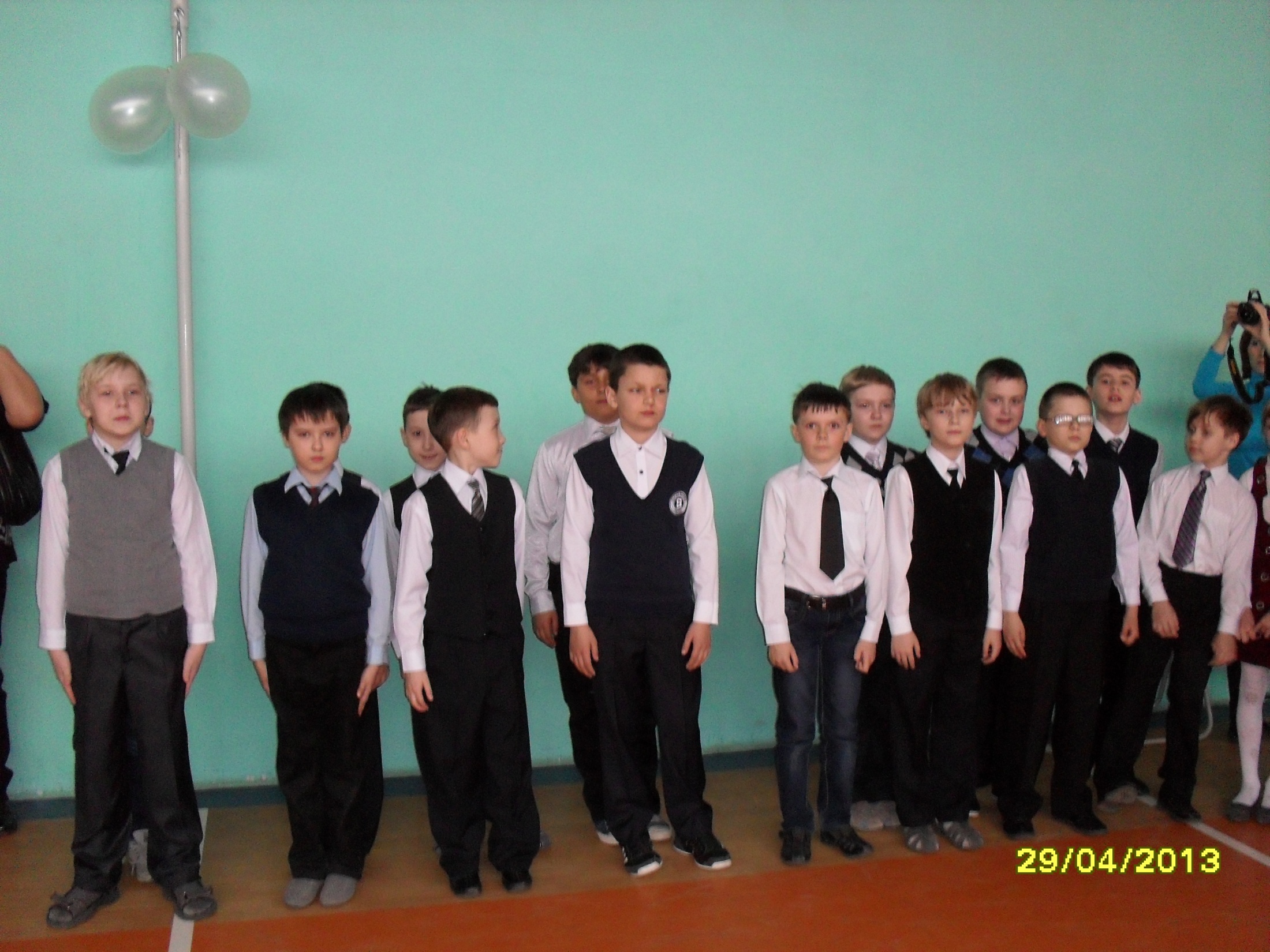 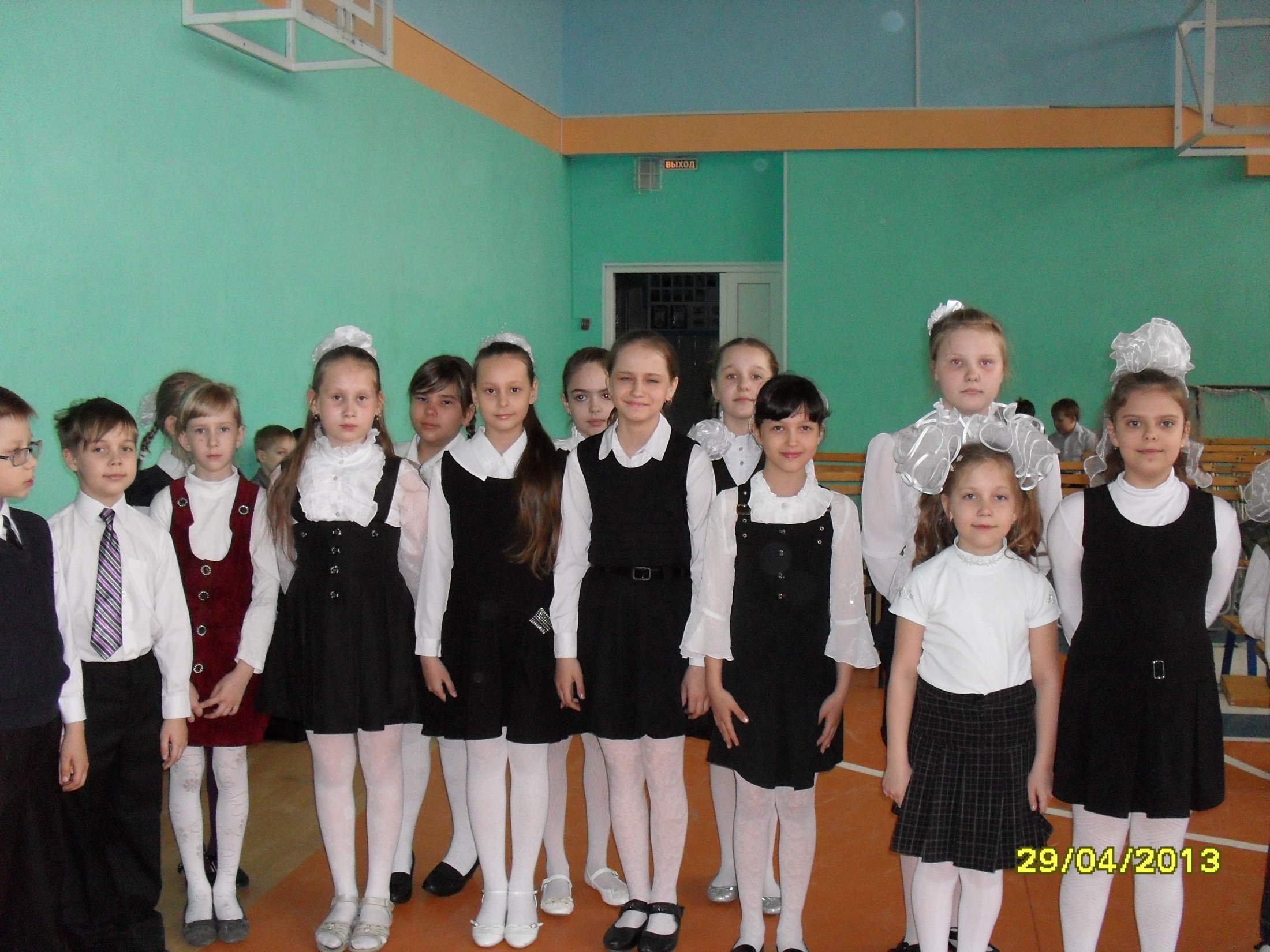 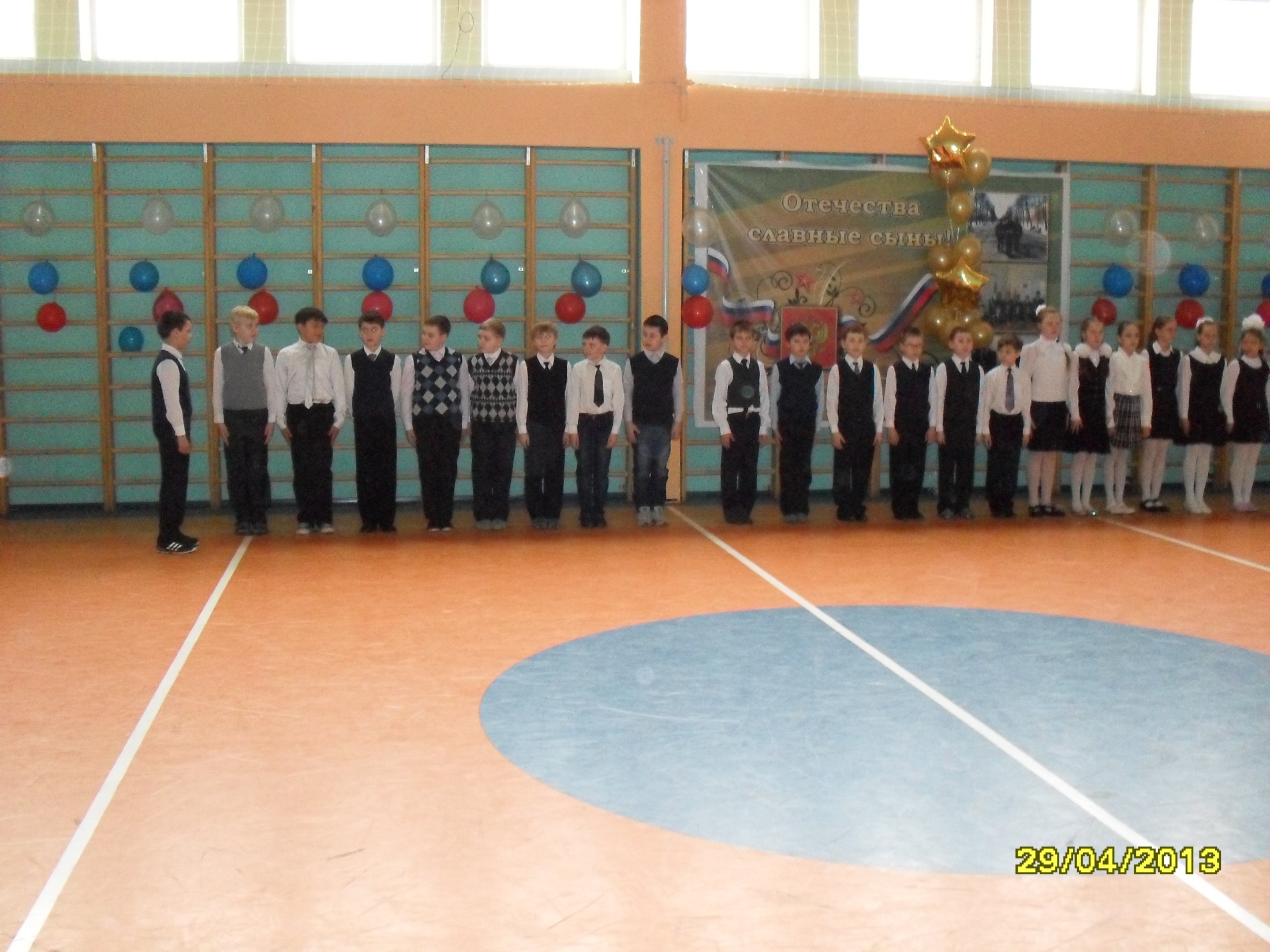 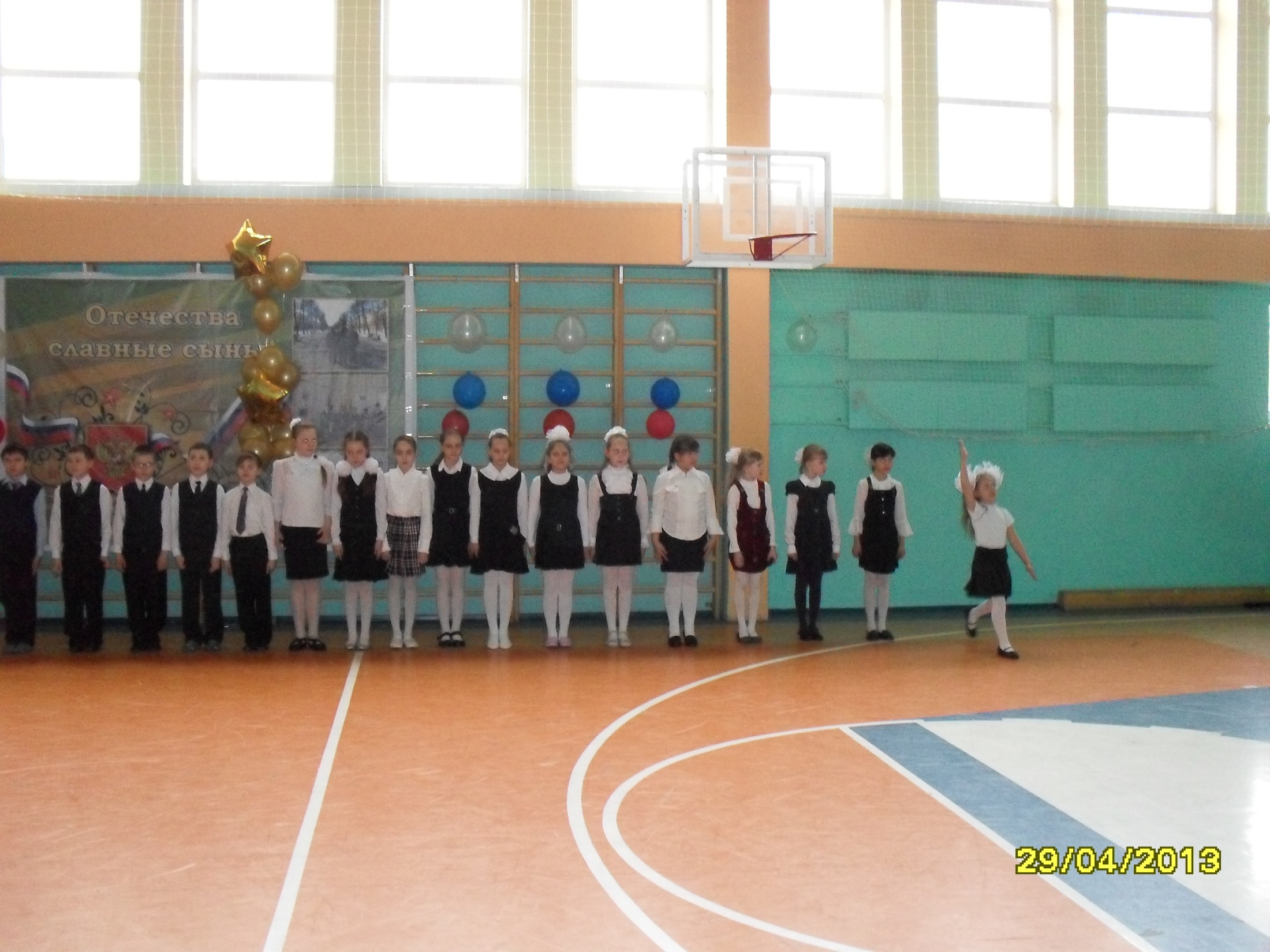 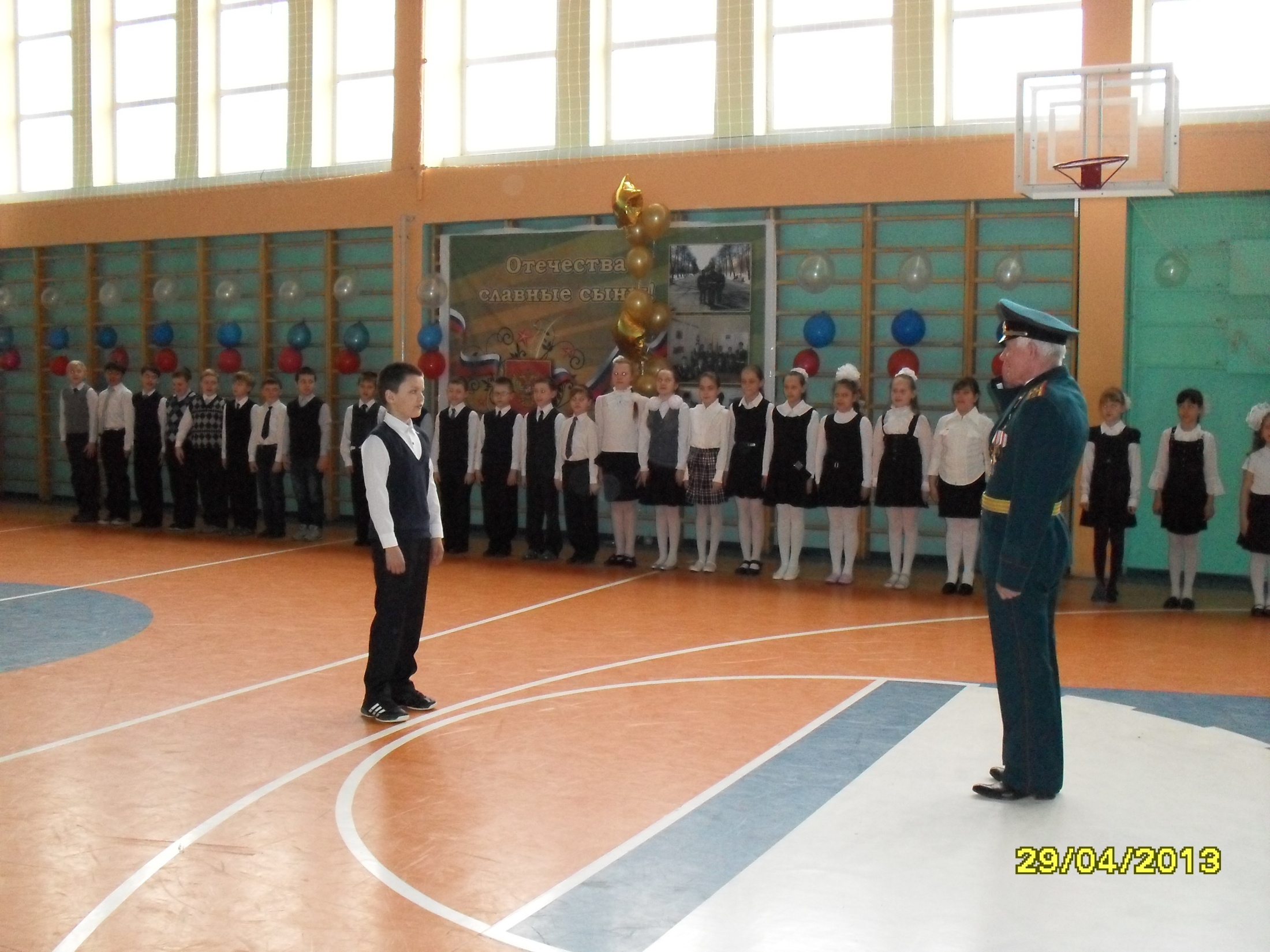 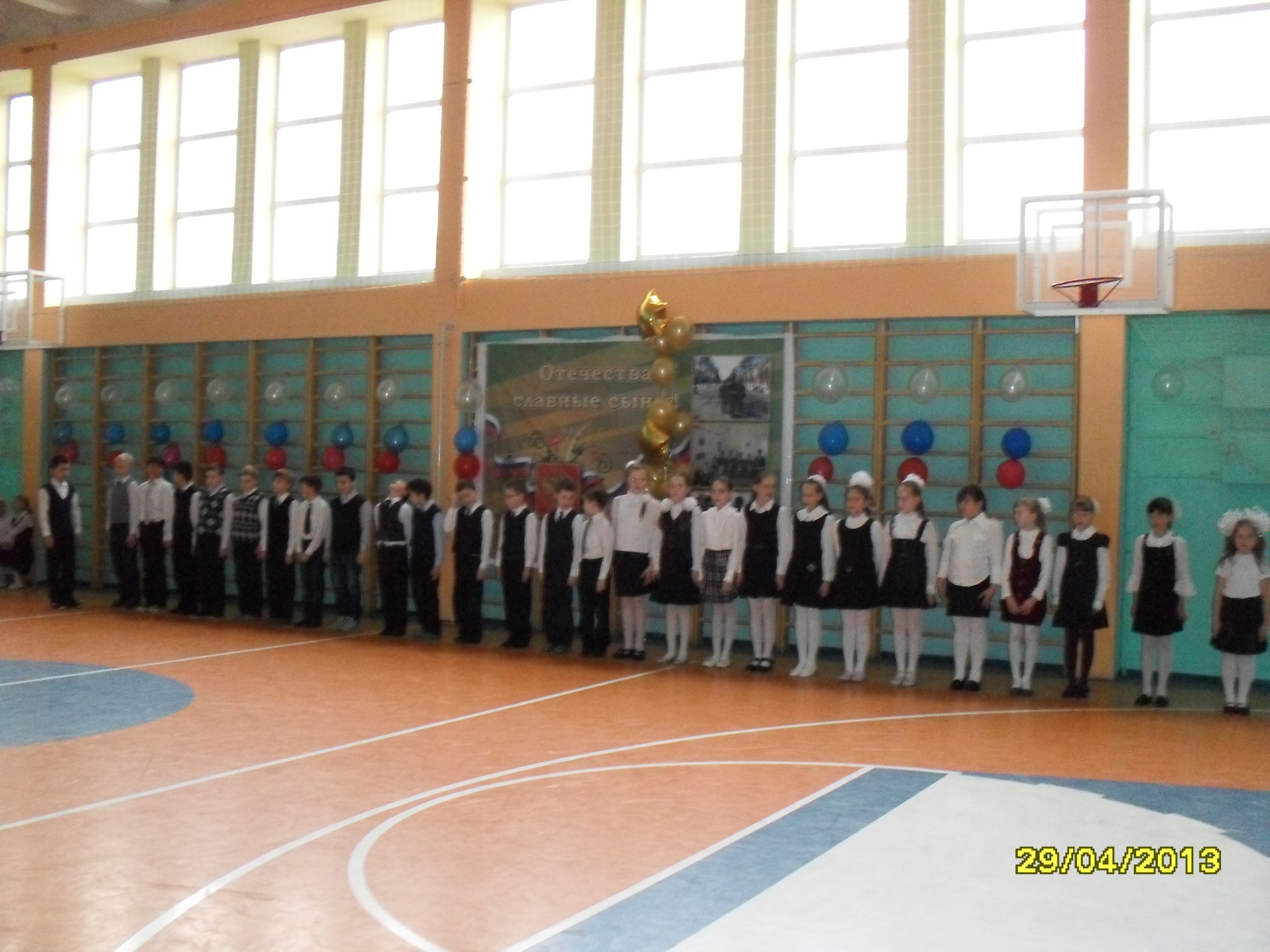 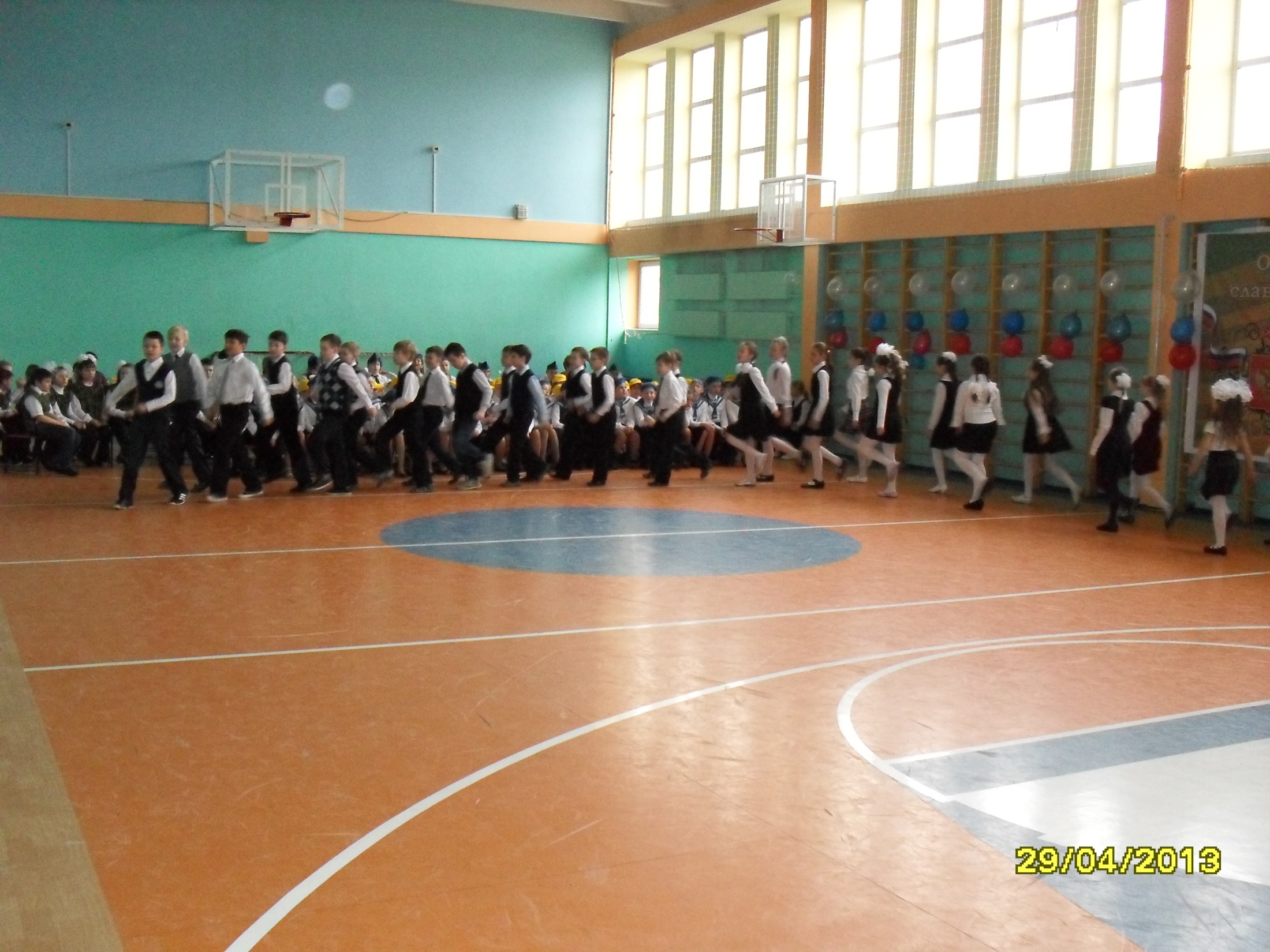 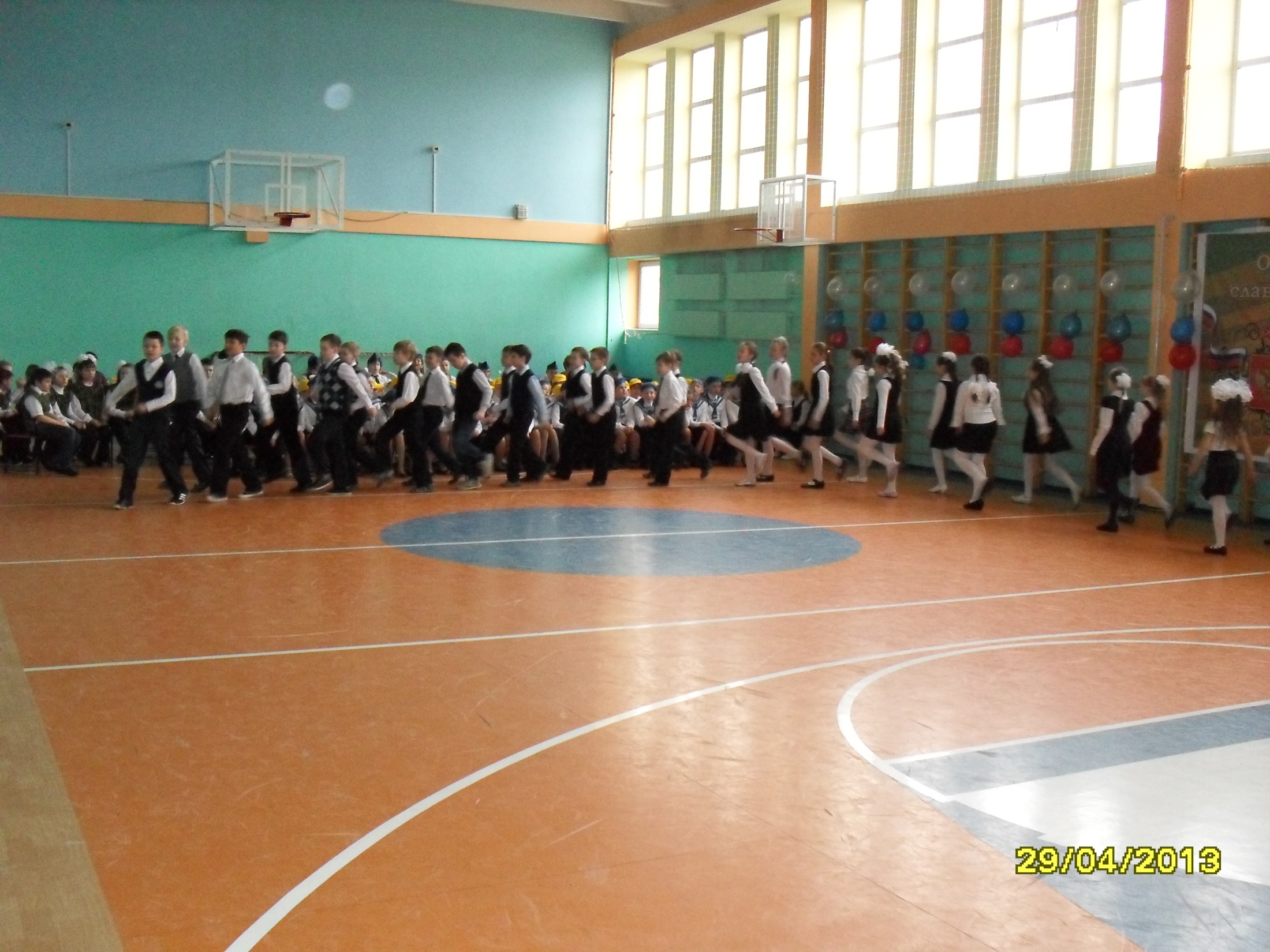 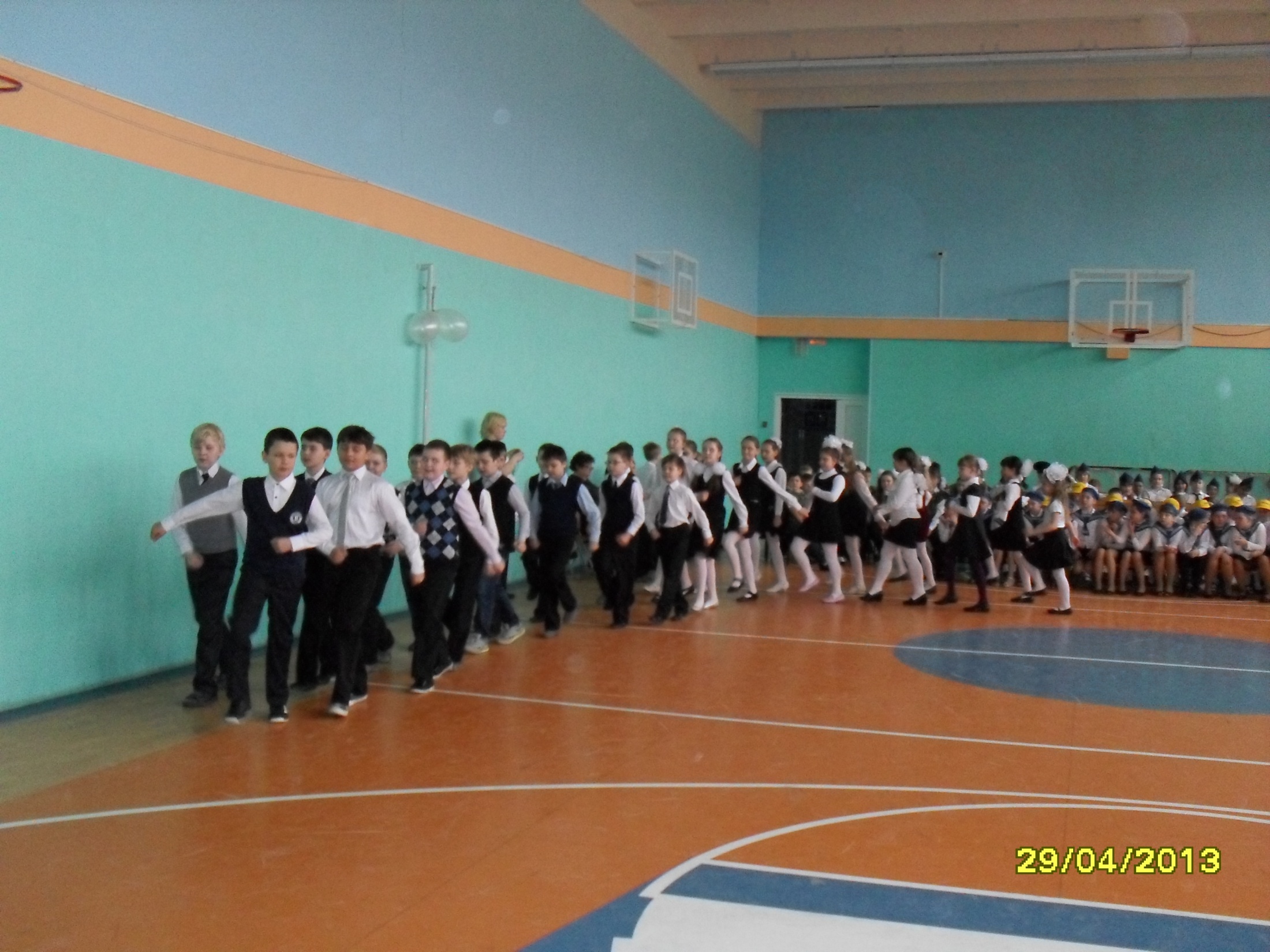 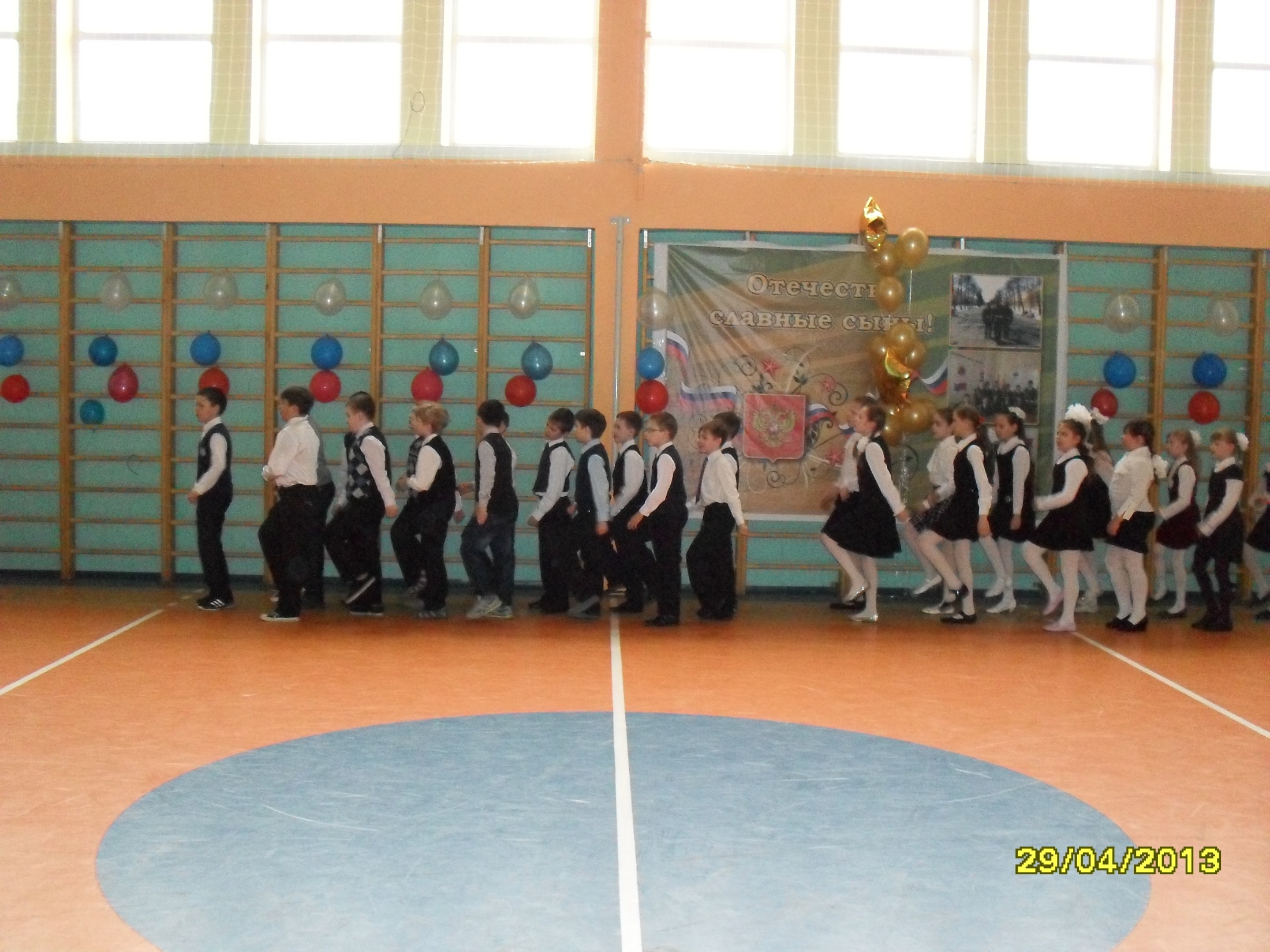 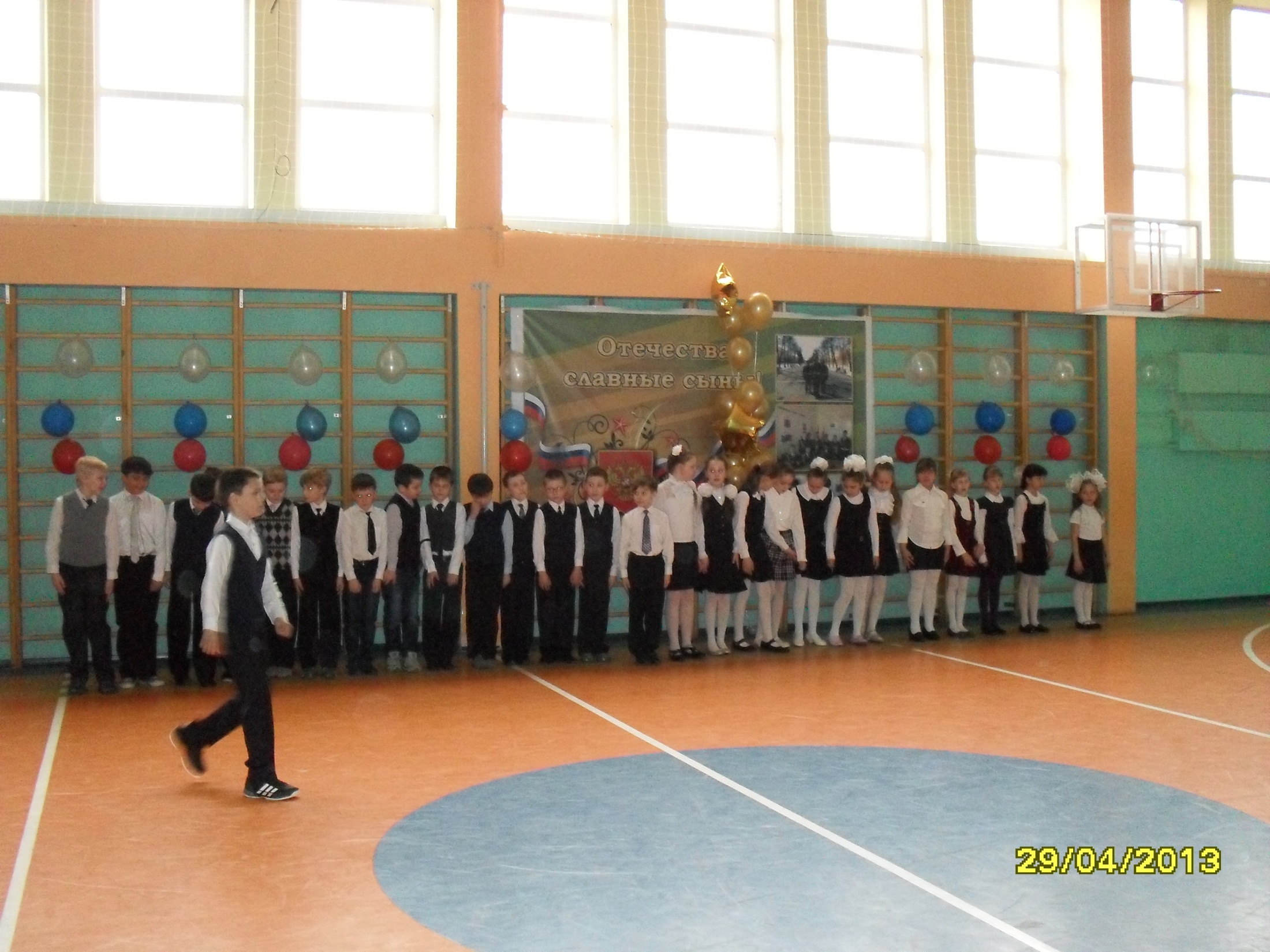 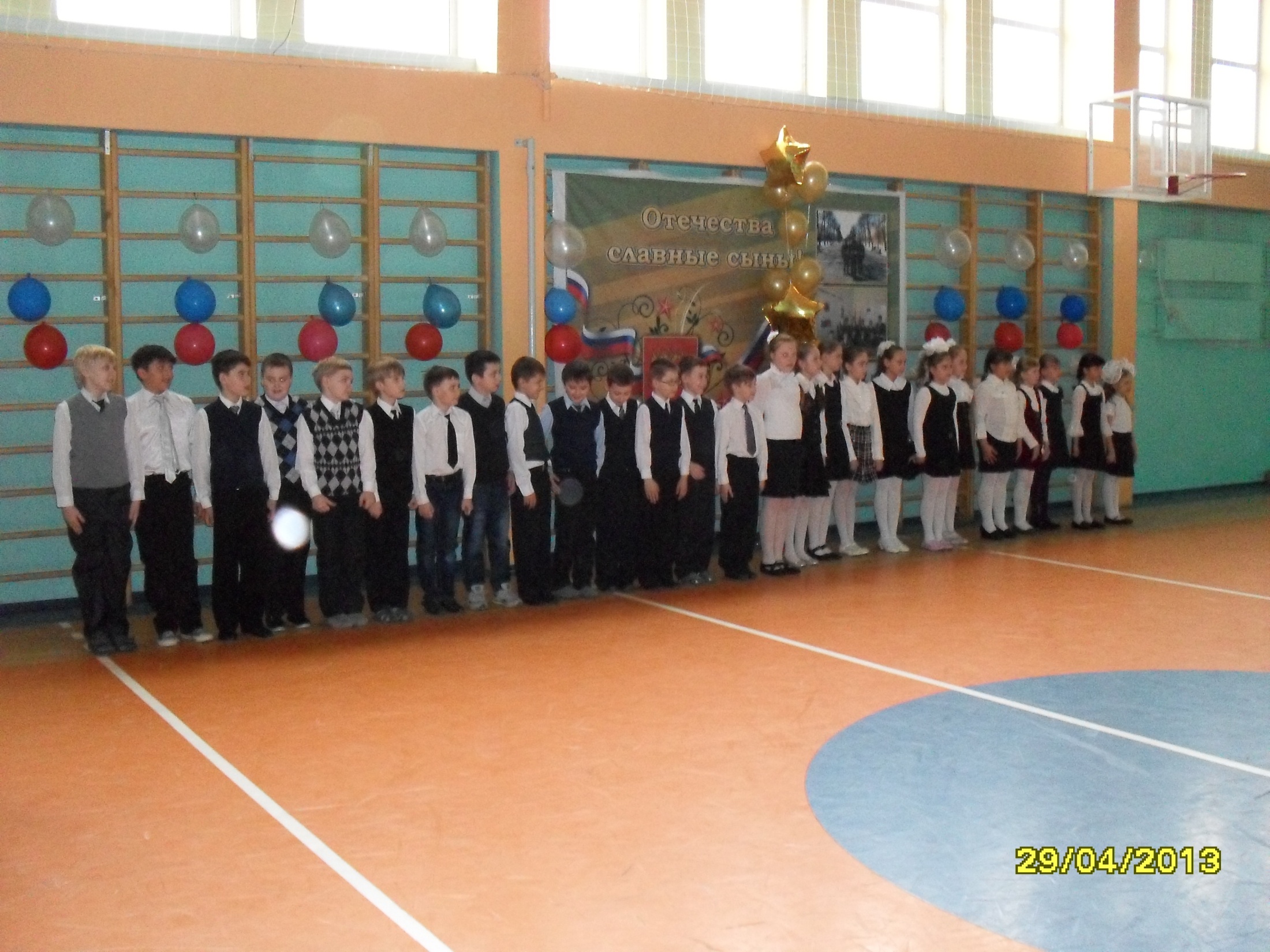 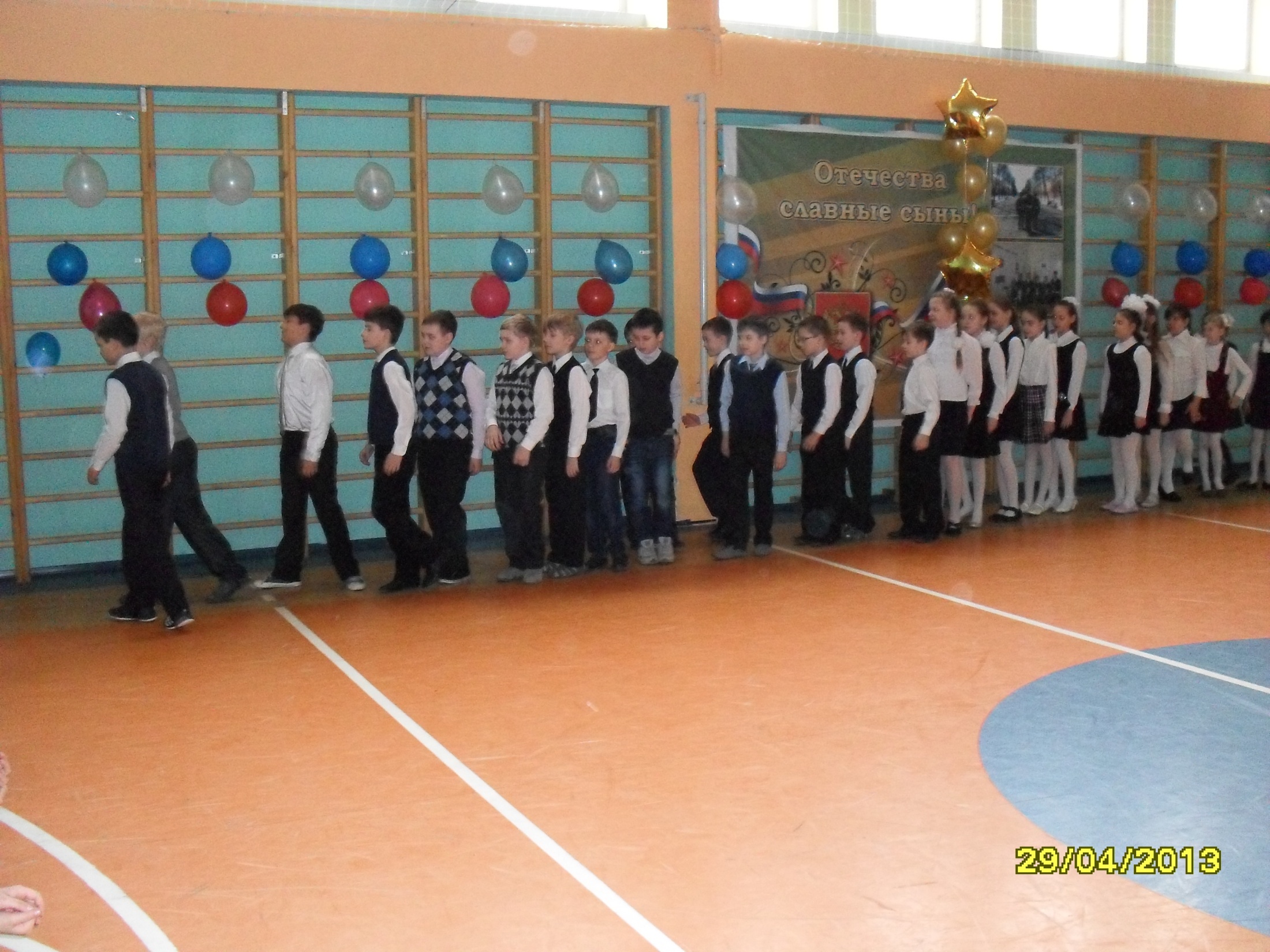